THERMOREGULATION
SERVICE DE PHYSIOLOGIE CHU CONSTANTINE
THERMOREGULATION
1) Définition


2) mécanisme d’echange de la chaleur

3) Régulation thermique

4) Mesure de la température

5) physiopathologie
1)- DEFINITIONS
CHALEUR :
1° DECHET DU METABOLISME CELLULAIRE PRODUIT DE FAÇON PERMANENTE.

2° TEMPERATURE OPTIMALES POUR LES
REACTIONS CHIMIQUES/ENZYMATIQUES
(37°C)
H
I
B
E
R
N
A
N
T
HOMEOTHERMES 
Température
centrale
indépendante
du milieu
ambiant
Par production
de chaleur interne
POIKILOTHERMES
Température
centrale
dépendante
du milieu
ambiant
1) DEFINITION
TEMPÉRATURE
CENTRALE
PRODUCTION
OU GAIN
DE CHALEUR
PERTES DE
CHALEUR
THERMOLYSE
THERMOGENESE
La température corporelle est le résultat de l’équilibre entre la production et la perte de chaleur

Tous les tissus produisent de la chaleur

Au repos : surtout foie, coeur, cerveau, muscles squelettiques inactifs (20-30%) 

EXERCICE : chaleur produite par muscles squelettiques= 30-40 fois chaleur produite par le reste de l’organisme
Température corporelle (Tcorp) comprise entre 36,1 et 37,8°C
indépendamment de la température externe ou de la quantité
de chaleur produite par l’organisme.
Tcorp : minimum = matin (07h00-09h00) ; maximum = soir
(17h00-19h00).
• Si Tcorp 🢅  , vitesse des réactions chimiques 🢅
• Si Tcorp 🢅 🢅 🢅, dénaturation des protéines enzymatiques
et structurales + activité des neurones du SN 🢆 🢆
2). Mécanismes d’échange de chaleur
Mécanismes physiques qui gouvernent l’échange de chaleur entre notre peau et l’environnement externe sont identiques à ceux qui règlent le transfert de chaleur entre les objets inanimés. 
Chaleur se déplace suivant son gradient de concentration: du plus chaud vers le plus froid

4 mécanismes de transfert de chaleur :
Rayonnement – Conduction – Convection - Evaporation
7
BASES PHYSIQUES DES ÉCHANGES THERMIQUES
RADIATION: la perte (ou le gain) de chaleur sous forme d’ondes infrarouges
50% de la déperdition de chaleur = rayonnement
CONVECTION: refroidissement de la peau… par le vent (ventilateur) ou par l’eau.
CONDUCTION :Transfert de chaleur entre deux objets qui sont en contact direct
( un bain chaud, de la chaleur de l’eau est transférée par
conduction à la peau

EVAPORATION
pertes insensibles (respiration)
600mL/24h = 390 Kca l/24h
pertes urinaires, fèces
SUDATION +++
1ml d’eau                      0.58 kcal
3) REGULATION THERMIQUE
°C
Tcent (noyau)
37
Tcut
(enveloppe)
neutralité
thermique
31
27                        31
Tamb °C
-> RYTHME CIRCADIEN ET SAISONNIER
mini à 5h et maxi à 20 h
Rôle de l’hypothalamus
Hypothalamus
principal centre d’intégration de la thermorégulation : rôle de thermostat
partie antérieure qui assure la défense contre la chaleur (thermolyse)
partie postérieure qui assure la défense contre le froid (thermogenèse)
Rôle du sang et de la circulation sanguine
Sang = agent de transfert ou d’échange de chaleur entre l’intérieur du corps et sa surface.
Si surface plus chaude que extérieur ⮲ déperdition de chaleur ⮲ du sang chaud coule dans les capillaires de la peau (vasodilatation)
Si surface moins chaude que extérieur ⮲ la chaleur doit être conservée ⮲ le sang évite en grande partie le réseau capillaire sous cutané (vasoconstriction) ⮲ limitation des pertes de chaleur
	La Tcent est relativement stable alors que la Tcut peut fluctuer de manière très importante (entre 20 et 40°C)
A. Mécanismes de thermogenèse
Thermogenèse = production de chaleur
Si Text ou Tsang 🢆 : centre hypothalamique de la thermogenèse est activé. 
🡺 Déclenchement de plusieurs mécanismes pour maintenir ou augmenter Tcent du corps.
12
1- Vasoconstriction des vaisseaux sanguins cutanés
Activation des fibres nerveuses du SN Sympathique
Stimulation des muscles lisses des artérioles de la peau
Vasoconstriction
Sang restreint aux régions profondes et détourné des réseaux capillaires sous cutanés
Déperdition de chaleur limitée (hypoderme = isolant) 
si prolongée :  nécrose
14
2- Augmentation de la vitesse du métabolisme
A-Stimulation des fibres nerveuses sympathiques
Libération de noradrénaline
🢅 Vitesse du métabolisme des cellules cibles
Augmentation de l’utilisation de glycogène (consommation d’O2 🢅)
🢅 Chaleur = thermogénèse chimique
15
B-Augmentation de la libération de thyroxine
Text
⮲ Activation hypothalamus … Libération TRH (thyréolibérine) … Activation adéno-hypophyse, sécrétion TSH (thyréostimuline)
⮲Stimulation thyroïde… libération thyroxine dans le sang
Vitesse du métabolisme des cellules cibles
Production chaleur
16
3- Frisson thermique
L’incapacité des situations décrites avant de maîtriser la situation déclenche le frisson
⮲Activation des centres de l’encéphale régulateurs du tonus musculaire
⮲Contraction involontaire des muscles squelettiques = frisson
Chaleur = 🢅 Tcorp … l’activité musculaire engendre une production de chaleur
17
Adaptations humaines:
vêtements chauds pour éviter déperdition de chaleur
boire des liquides chauds
augmenter activité musculaire
changer de posture pour réduire la surface corporelle exposée (croiser les bras)
18
B. Mécanismes de thermolyse
Thermolyse = dissipation de chaleur
Différents mécanismes pour la déperdition de chaleur : rayonnement - conduction - convection – évaporation
 Tcent > normale :
Centre hypothalamique thermogenèse = inhibé
Centre hypothalamique thermolyse = activé
Ce qui peut engendrer plusieurs réactions
19
1- Vasodilatation des artérioles cutanées
de fréquence cardiaque qui 🢅)
Modulation des fibres nerveuses du SN Sympathique
⮲ Stimulation des muscles lisses des artérioles de la peau 🢆
Vasodilatation
Sang chaud envahit les vaisseaux de la peau
Chaleur se dissipe à la surface de la peau : rayonnement, conduction et convection
20
2- Augmentation de la transpiration
🢅 Text
⮲ Stimulation des fibres nerveuses du SN sympathique
 Stimulation des glandes sudoripares : sueur 🢅
 Evaporation de la sueur : déperdition de chaleur
Si taux d’humidité > 60% : problème pour transpirer
Déperdition de chaleur difficile
21
Les adaptations humaines
Porter des vêtements amples, de couleurs claires, qui réduisent le gain de chaleur. 
Moins chaud habillé que nu car la peau nue absorbe l’énergie radiante du soleil.
Rechercher un environnement frais
Augmenter la convection (ventilateur)
Diminuer la Text (climatiseur)
22
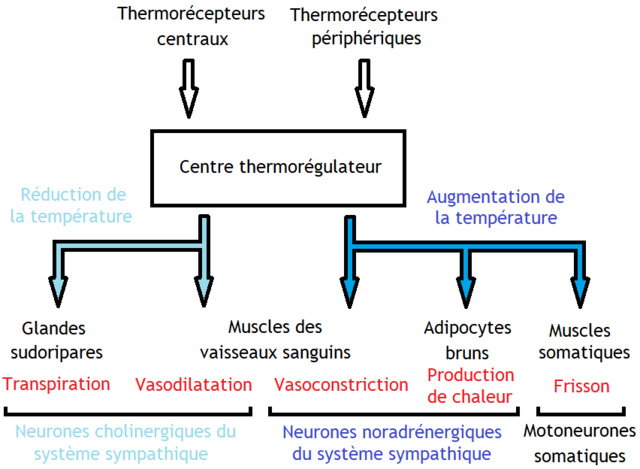 23
Variations physiologiques
Facteurs externes :
température ambiante, le climat
Facteurs physiologiques 
période d’ovulation chez la femme 
âge  (vieillard 35,5-36,5: frilosité)
état émotionnel
travail physique

heure de prise au cours d’une journée
Facteurs liés à la prise de température
région anatomique
méthode de mesure
24
4)-Mesures de température
La température centrale (température contrôlée au cours d’interventions ou pose de cathéters centraux)
température des organes, de la circulation sanguine
température tympanique

La température périphérique évaluée au niveau :
cavités naturelles (rectum, bouche)
surface cutanée au passage des gros vaisseaux, dans les plis de flexion (creux axillaire, pli de l’aine)
25
Mesure de la température
• TEMPERATURE CENTRALE
(Temperature des organes)
– Buccale
– Rectale
– Oesophagienne
– Tympanique


• TEMPERATURE PERIPHERIQUE (plus  bassee)
– Cutanée moyenne
– différence périphérie/centrale = reflet de
l'enveloppe
Les méthodes de prise de température
5)-PHYSIOPATHOLOGIE
a. HYPOTHERMIE
 Tcent < 35°C
 diminution de la force musculaire
 frisson +++
 diminution du métabolisme des agents pharmacologiques
confusion mentale
 perte de connaissance
 Tcent < 28°C
 Bradycardie
 arythmie
 fibrillation ventriculaire
 ETIOLOGIES :
 conditions extrêmes, anesthésie, sujet âgé, hypothyro Tcent < 34°Cïdie
 TRAITEMENT
 Réchauffement progressif : perfusion
 utilisation clinique : CEC
b. HYPERTHERMIE
 Tcent > 38°C maxi 42°C
perte de thermorégulation
 - réduction de la sudation
 - augmentation de Tcent
 - hypotension artérielle
  -abolition/diminution des réflexes
 - convulsions et mort cérébrale (Tcent >42°)
 ETIOLOGIE
  -Pathologie héréditaire
 - déshydratation
 - hyperthyroïdie, infection,...
 TRAITEMENT
 - refroidissement progressif
  -réhydratation
-LA FIEVRE
HYPERTHERMIE PAR DEREGLEMENT DES MECANISMES DE REGULATION
AGENTS INFECTIEUX,....
PYROGENES BACTERIENS = endotoxines
PYROGENES ENDOGENES = système immunitaire en réponse à l'infection (ex IL6)
DECALAGE DU POINT DE CONSIGNE
nouvelle
consigne
39-40°
Tcent
Vasoconstriction
Frisson
sudation
vasodilatation
37°
TPS
La thermorégulation au cours de la fièvre
Lorsque la température du thermostat est réglée à une valeur plus élevée par exemple 40° au lieu de 37°, l’organisme réagit comme s’il était placé dans une enceinte dont la température ambiante serait basse ; les mécanismes régulateurs de thermogenèse sont donc mis en Jeu pour amener la température corporelle à ce nouveau niveau : vasoconstriction cutanée, frisson, augmentation du métabolisme cellulaire, d’où apparition de la sudation.
Les conséquences de la fièvre :
— Augmentation du métabolisme cellulaire : d’où augmentation de la fréquence et du débit cardiaque.
— Hyper catabolisme protidique : d’où amaigrissement.
— Déperdition hydrique : donc risque de déshydratation.
— Si la température s’élève à 41 ° risque de convulsions. Ces convulsions sont surtoutfréquentes chez l’enfant chez lequel elles apparaissent pour un seuil d’autant plus bas que l’enfant est plus jeune.
CONCLUSIONS
Fonction dont aucun organe n'est vraiment spécialisé
Adaptation de l'humain plutôt à la chaleur
Régulation par le SNC
Importance en clinique :
Contrôle de l'hyperthermie et de la fièvre
Effets des agents anesthésiques sur la thermorégulation
Adaptation (acclimatisation)